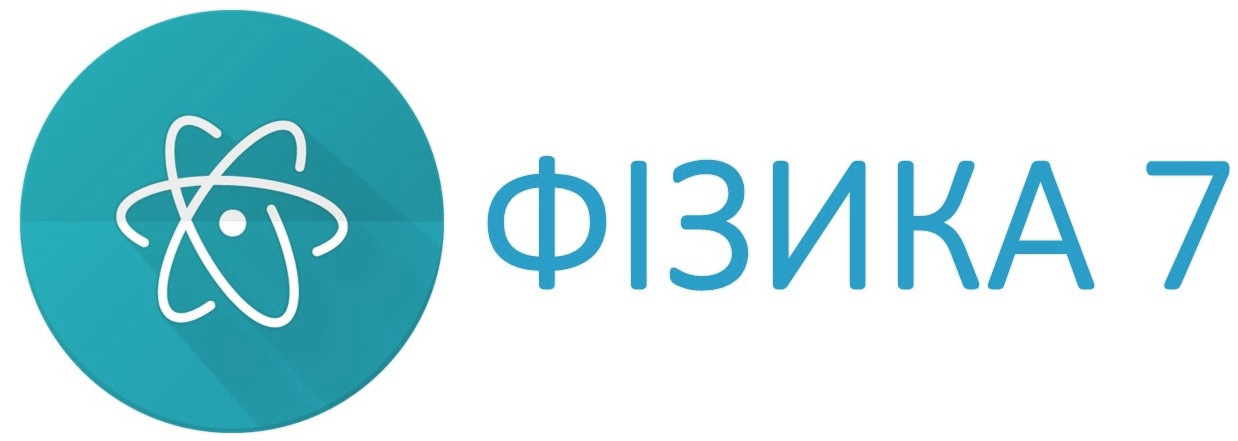 УРОК 30
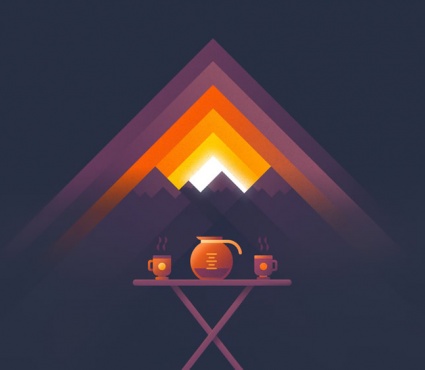 Густина 
речовини.
Одиниці
густини
www.fizikanova.com.ua
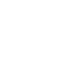 Запитання для фронтального опитування
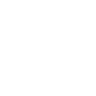 Наведіть приклади взаємодії тіл.
Що таке інерція?
Дайте визначення інертності.
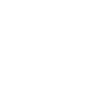 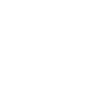 Запитання для фронтального опитування
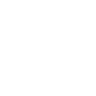 Маса: означення, позначення, одиниці вимірювання, прилад для вимірювання.
Як пов’язані відношення мас двох тіл, що взаємодіють з відношенням змін швидкостей їх рухів?
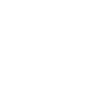 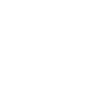 Проблемні питання
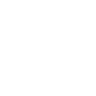 Чому кажуть, що
пір’я легше за дерево
залізо важче за алюміній
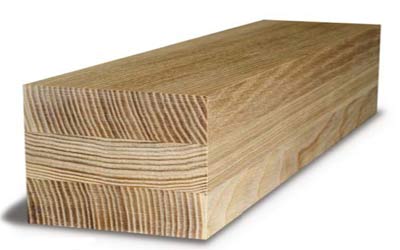 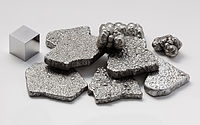 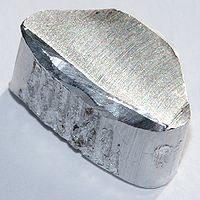 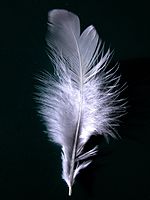 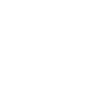 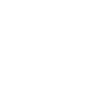 Проблемні питання
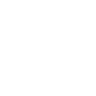 Чому олія, гас, бензин завжди плавають на поверхні води?
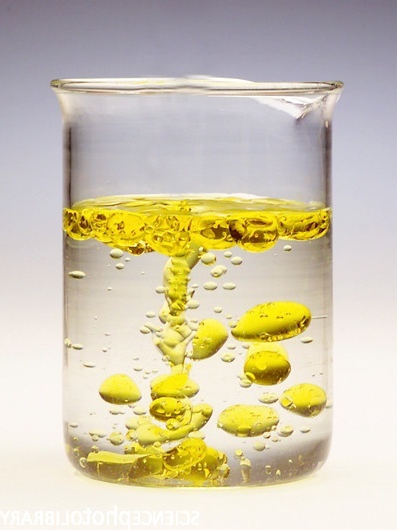 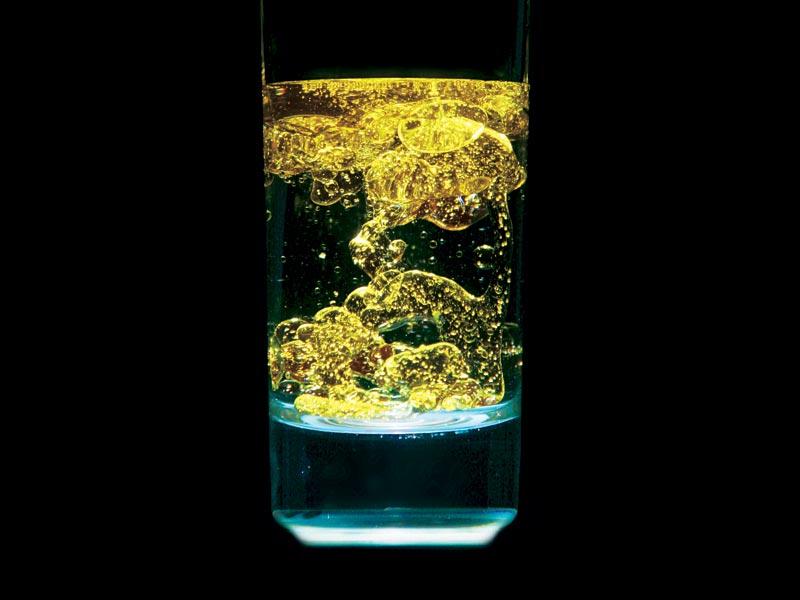 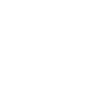 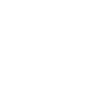 Проблемні питання
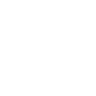 Чи змогли б ви підняти повітря, яке знаходиться у класній кімнаті?
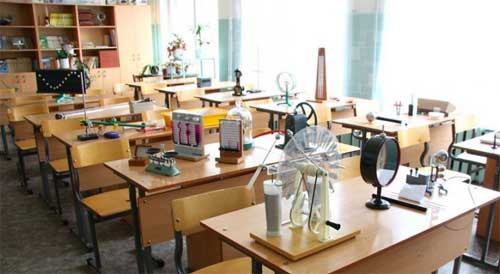 Спробуємо відповісти на ці запитання
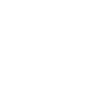 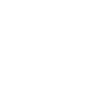 Тіла однакової маси
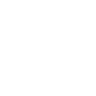 Чи всі тіла однакової маси мають однаковий об’єм?
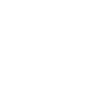 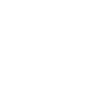 Тіла однакового об’єму
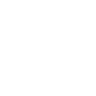 Чи всі тіла однакового об’єму мають однакову масу?
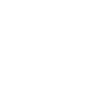 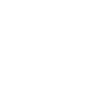 Густина речовини
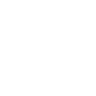 Густина речовини — це фізична величина, яка характеризує речовину і дорівнює відношенню маси суцільного тіла, до об'єму цього тіла.
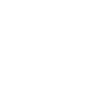 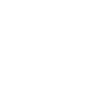 Одиниці вимірювання густини
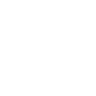 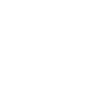 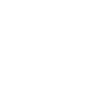 Задача
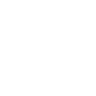 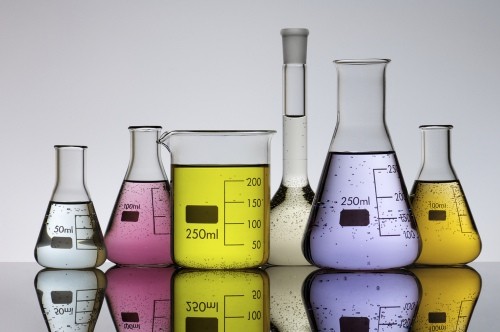 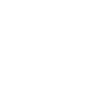 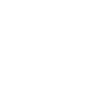 Таблиця густин
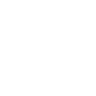 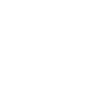 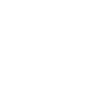 Густина речовини і температура
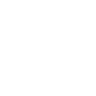 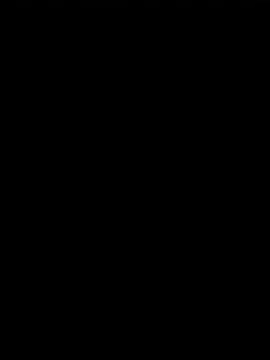 Чи залежить густина речовини від температури та агрегатного стану речовини?
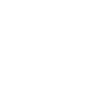 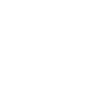 Густина речовини і температура
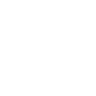 У результаті нагрівання збільшується об’єм тіла. Тому густина речовини зменшується. І навпаки.
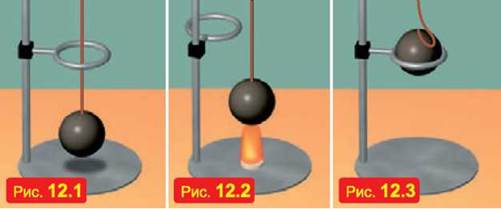 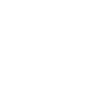 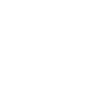 Виведемо формули
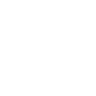 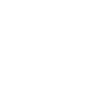 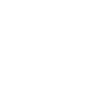 Розв’язування задач
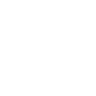 Об’єм зливка металу 50 см3, а його маса 365 г. Знайдіть густину цього металу. Який метал має таку густину?
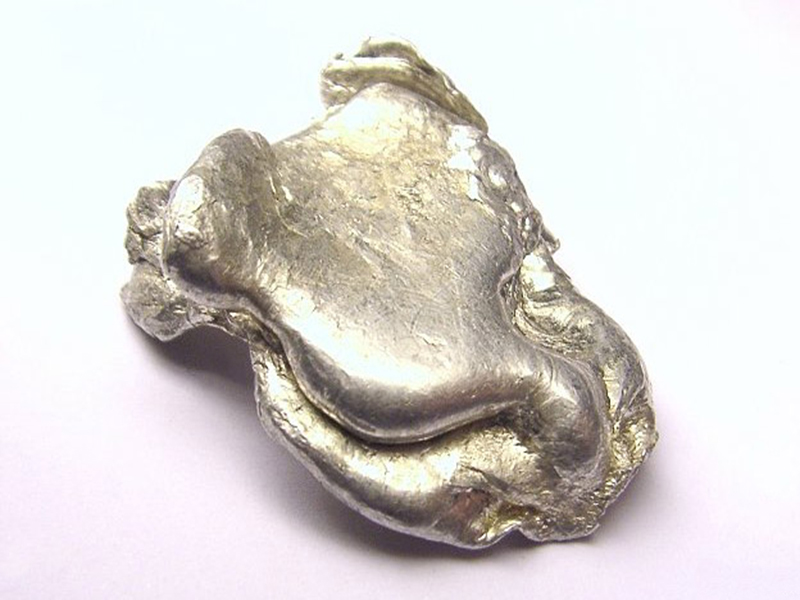 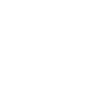 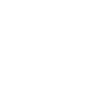 Розв’язування задач
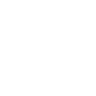 Знайдіть об’єм 7 кг олії.
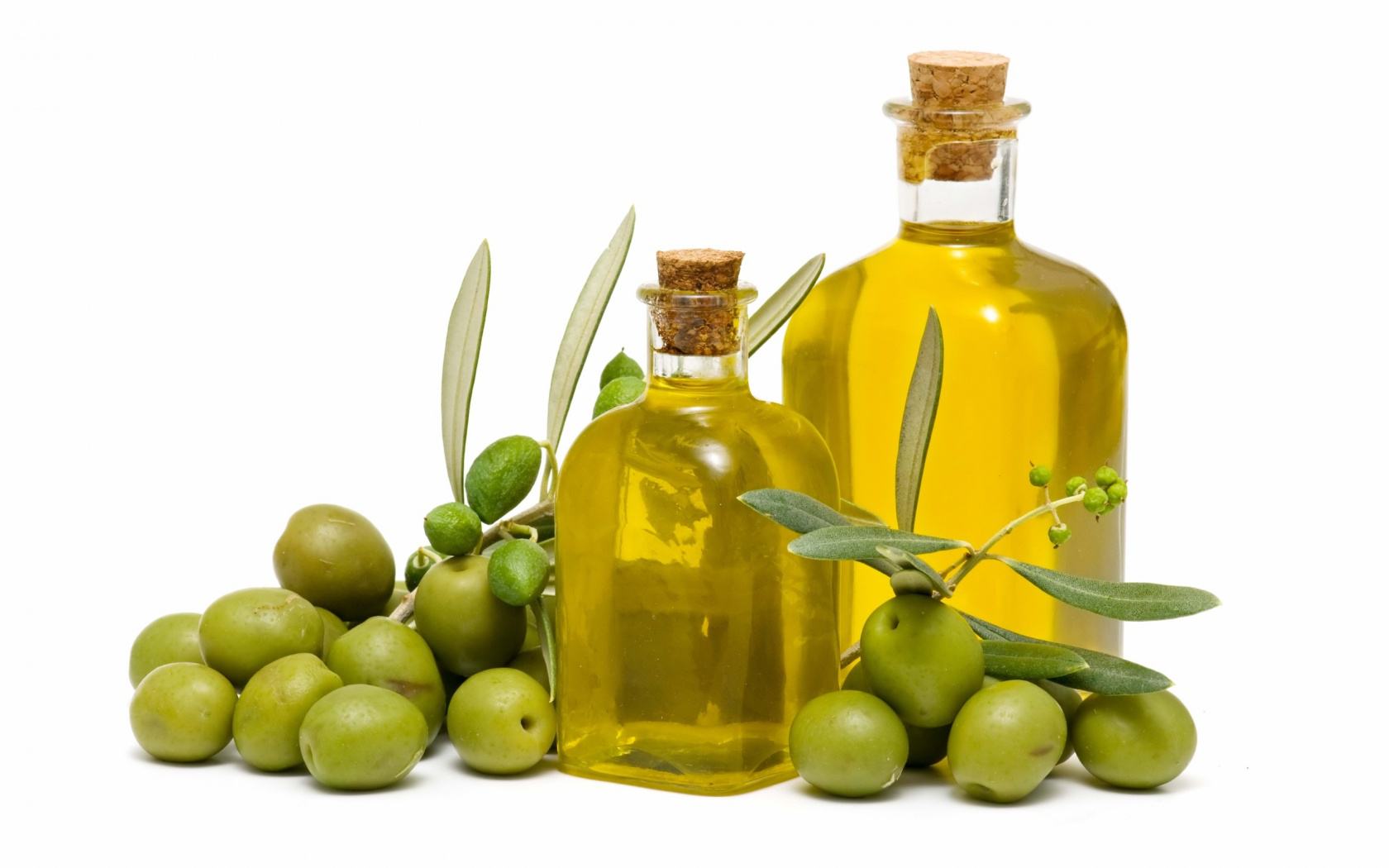 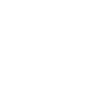 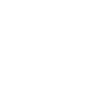 Розв’язування задач
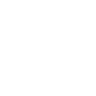 Знайдіть масу дизельного палива в каністрі ємністю 5 л.
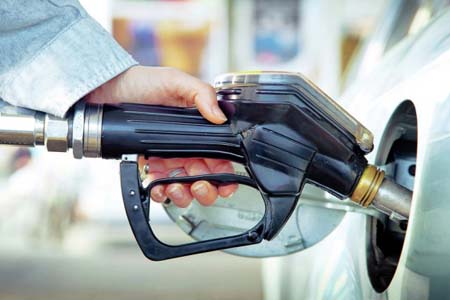 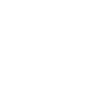 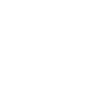 Розв’язування задач
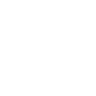 Прилад доставили із Землі на Місяць. Як змінилася його маса?
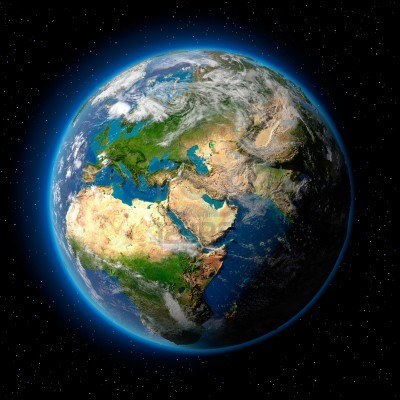 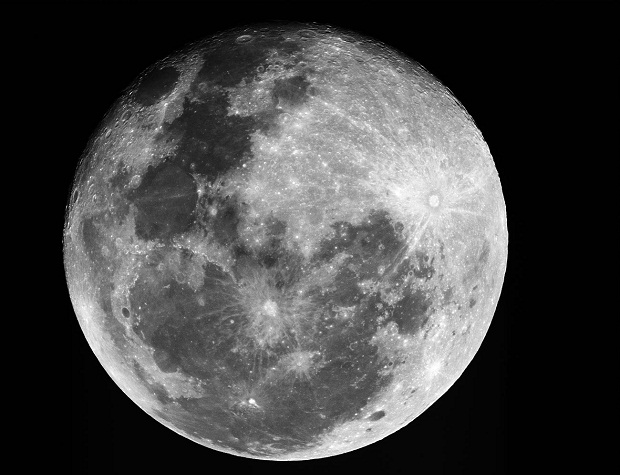 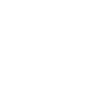 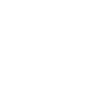 Розв’язування задач
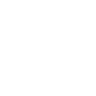 Чи є правильним твердження: пластикова пляшка ємністю 1 л уміщує 1 кг рідини?
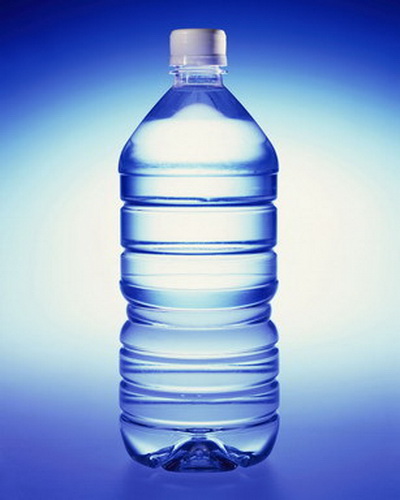 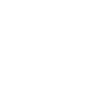 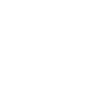 Розв’язування задач
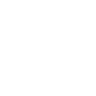 Як пояснити той факт, що на холоді пісочний годинник йде швидше, ніж в теплі (хоча різниця досить незначна)?
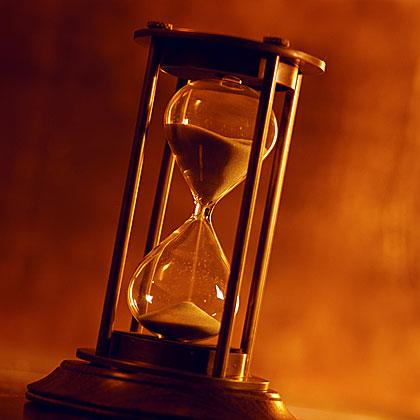 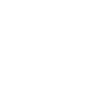 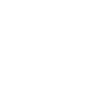 Розв’язування задач
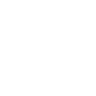 Чи вірно? Густина 1 м³ ртуті - 13600кг/м³, а густина 2 м³ ртуті - 27200 кг/м³?
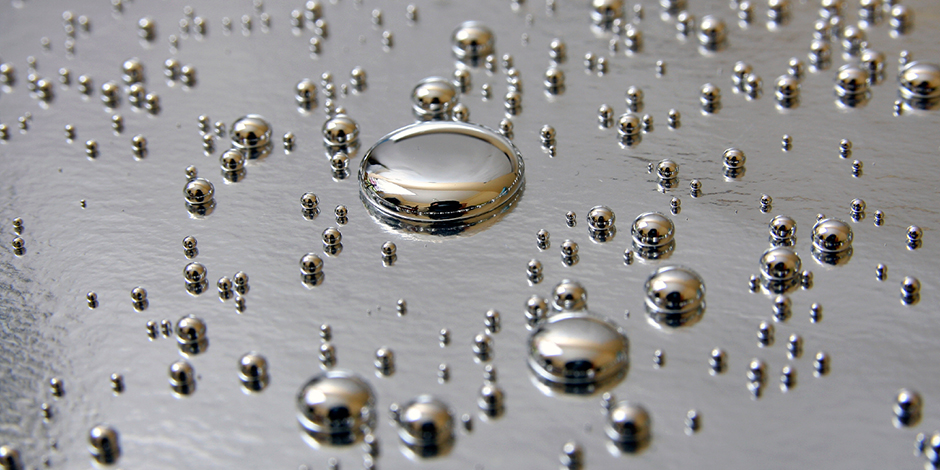 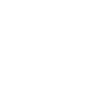 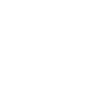 Розв’язування задач
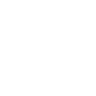 Якщо від кавуна відкусити шматочок, то чи зміниться його густина?
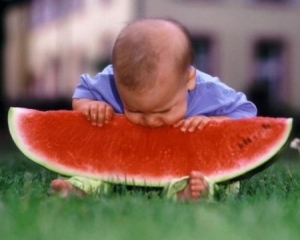 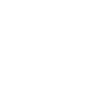 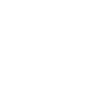 Запитання для фронтального опитування
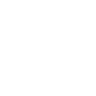 Чи всі тіла однакової маси мають однаковий об’єм?
Чи всі тіла однакового об’єму мають однакову масу?
Дайте визначення густини речовини.
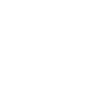 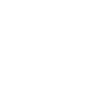 Запитання для фронтального опитування
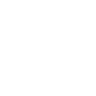 Які вимірювання необхідно здійснити, щоб визначити густину речовини?
Які одиниці густини ви знаєте?
Чи залежить густина речовини від температури та агрегатного стану речовини?
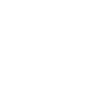 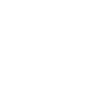 Запитання для фронтального опитування
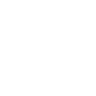 Як обчислити масу тіла за його густиною та об'ємом?
Як визначити об'єм тіла, знаючи його густину та масу?
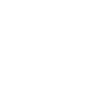 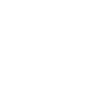 Домашнє завдання
Вивчити § 16, 
Вправа № 16 (1-4)
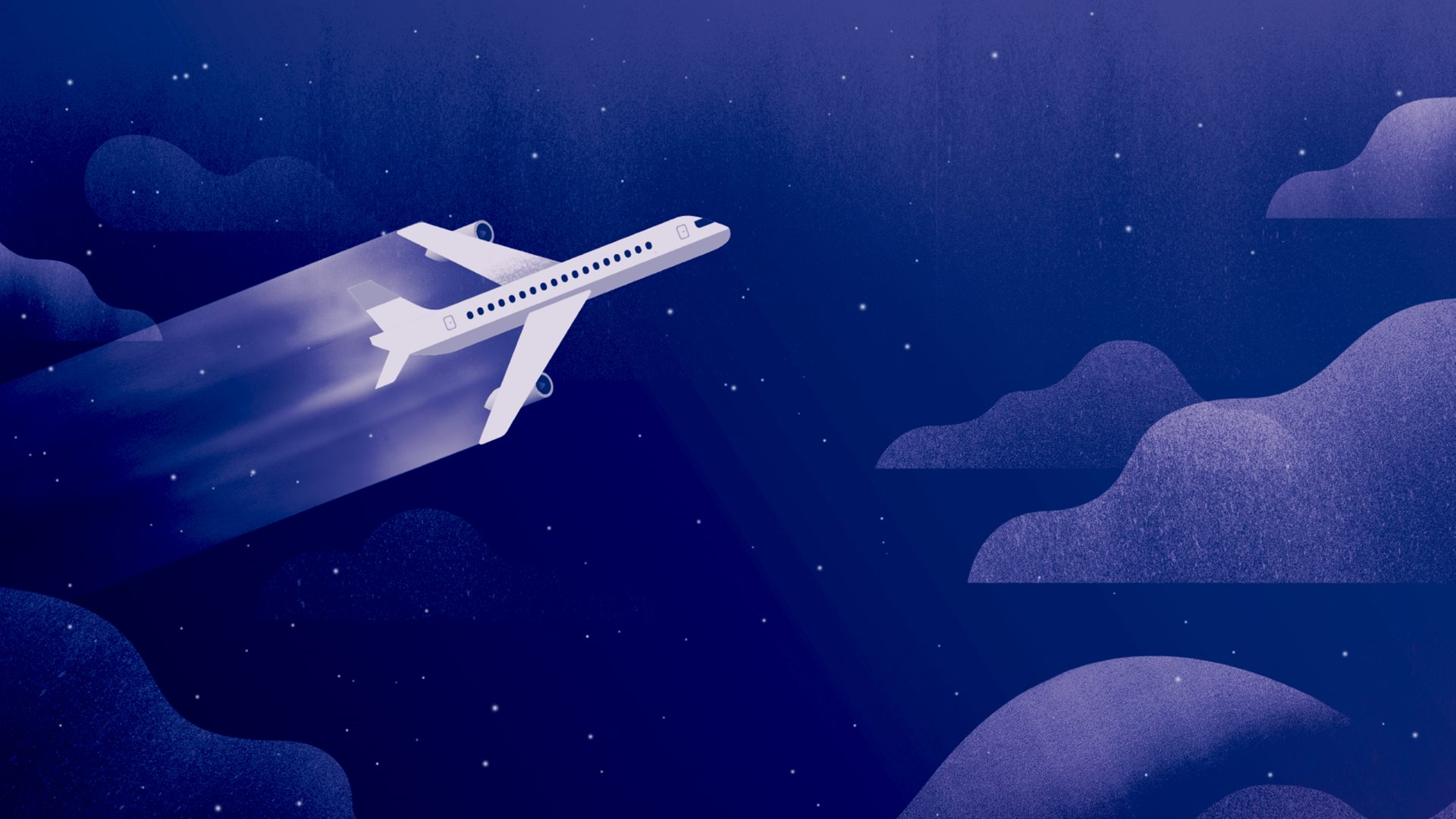 ДЯКУЮ ЗА УВАГУ!